18th AC-119 Gunship Association Meeting:  Sept. 30, 2017
I. Meeting Call to Order –  Mike Drzyzga, President	
II. Pledge of Allegiance / Prayer by Association Chaplain – “Baby Huey” L. Hunter                                                                                              
III. Welcome All FNGs: Please stand as your name is called (XX!!). 
           a. Videographer J. P. Mac Isaac - Schedule your interview! 
           b. Reunion Survey – evaluation form             
IV. Membership Report – Everett Sprous
V. Treasurer Report – Doug Wohlgamuth    
VI. New AC-119 Gunship Website Report – Wayne Laessig		   
VII. Quartermaster Report – Gus Sininger 
VIII. Newsletter “Firing Circle” Editor - Mike Drzyzga
IX. History Book Bio’s/Stories Report – Terry Sarul
X. AC-119 Gunship Facebook Page Administrators Update – Ev Sprous  
XI. Association Point of Contact (POCs)  	
XII. Legacy Squadrons -- Point of Contact (POCs) 	
XIII. Stinger 850 Update -- Mike
XIV. Future Reunions / 2018 Tucson, AZ – Ev Sprous /   2019 Proposals?
XV. Election of 2017 Board of Directors / Slate of Officers
XVI.   VA rep presentation, Dr. J. Thomas Hardy	
XVII. Adjourn
Welcome to First Reunion Attendees
71st
Jim Farrell (17th)
Paul Werner, Jr
Jim Kitts
  
17th 
Dennis Harris
Tom Riggs
  
18th 
Windell Bunton
Gene Caruso
Ken Firestone
Larry Mason
Daniel O'Leary
Gary Weaver
 
456th MMS
Jerry Riesenberg
Membership Report  -- Ev Sprous
Membership make-up & numbers

Members   2005   2006   2007  2008  2009  2010  2011  2012  2013  2014  2015  2016  2017
Life	          192     215      248    275    284    293    306    319    325    342   360   379    389
Annual       131     164     153    124    108      97      81      79      73      76      63     56      64
Honorary     12       18        18       21     21      22      25      25      28      30     32      31     34
Total           335    397      419     420    413    412    412    423    426   448    455   466    487
 Since Sept 2016, we added 24 new members ( 13 Life & 11 Annual).
“Annual” memberships has stopped declining!
 Contacts & Newsletter snail-mailing ~$800     E-mailing = $0
 Keep your e-mail up to date; we’ll have more $$ to run the Association
Treasurer’s Report -- Doug Wohlgamuth
A. Current Accounts Total Balances = $41,737.99
	    1. General Account = $36,783.15
	    2. Quartermaster Account = $4,954.84	
 B. New AC-119 Gunship Association Website Funds / Expenditures
              1. Signed Contract with True World Enterprises (TWE) = $12,750.00
              2. Member “Start-Up” Donations at Albuquerque Reunion= $9,887.00
              3. AC-119 Association “Ear-Marked” Monies for Website: 
                      2013 San Antonio Reunion = $5,000.00 
		  2014 Albuquerque Reunion = $5,000.00
                      2015 St. Louis Reunion       = $5,000.00
	    4. Total Payments Made Thus Far to TWE = $13,195.00 
		TWE Contract Payments = $8,905.00
		Maintenance Payments    = $4,200.00
 C. Recurring Expenses to the Association:
	1. Newsletter Snail-Mail Postage = $800.00 (2015)
 D. Teleconference Line = $268.29   
 E. Pay Pal = $360.00 
 F. Website Maintenance Fee = $600.00 
 G. Final Flight Donation: $100.00 per Flight
 H. Reunion Advertisements = $300.00
 I.  Dream Host for Website = $215.68 
 J. AC-119 Gunship Memorial Bench Donations = $1,625.00
	1. One-Time “Perpetual Care” at NMUSAF = $500.00
IT Report New Web site development
Quartermaster Report – Gus Sininger
1. New e-commerce section of web-site
2. Adding new items 
3. Overhead and shipping is increasing.
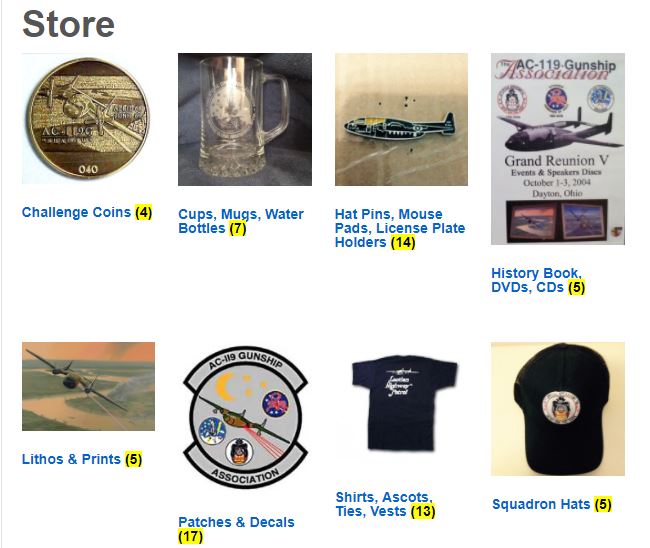 Firing Circle – Newsletters -  Mike Drzyzga
Summary: Six (Nov., Feb., May, July, Aug., Sept.) 
Content – You tell me (email) what could be new or refreshing.  Feedback Please.
If you send picts to me, please include necessary info.
Future Plan:  Same format, keep to 8 pgs or less, double sided, color and B&W
Thank your unit/group POCs for excellent distribution.
PLEASE:  NEED a NEW Editor -- PC savvy 
Questions?
Active Duty Legacy Squadron POCs
18th FLTS  Hurlburt Field  - Gus Sininger

71st SOS  Kirtland CV-22 Ospreys - Al Heuss

17th SOS Kadena, OK,  MC-130J  Commando II -  
                                                         Don Craig

16th (73rd) SOS Cannon AC-130W Ghost Riders  -  
                                        Mac MacIsaac & Bob LaRosa
[Speaker Notes: Intro 73rd guys

73rd Briefing Rooms]
Association Points of Contacts (POCs): (Stand-Up)
a. 71st SOS – Jim Alvis
	b. 17th SOS – David Voisey 
	c. 18th SOS – Everett Sprous
	d. Maintenance Personnel – Robert “Andy” Bright
	e. KIA Families / Outreach / Honorary 
         –   Wayne Laessig
Upcoming Reunions
1. 2018 – Tucson, AZ – Ev Sprous, Thurs. Oct. 11– Sun. Oct. 14.
  2. FUTURE PROPOSALS??  Several with   previously expressed interest:
Washington, DC or nearby locale (Virginia?)
Dallas, TX
Las Vegas, NV (Air Fare is very high)
 3. Is it time to go for expert “event coordinator” for support – it may cost us?
 4. With No Proposal on the floor, this could end at  Tucson!
Nominations & Election of 2016-17 Board Members
President: Mike Drzyzga
 Vice President: Bob La Rosa
 Secretary: Ralph Lefarth 
  Membership: Everett Sprous 
 Treasurer: Doug Wohlgamuth
 Past Pres: Larry Fletcher
 Member-at-Large: Jim Dunn
 Member-at-Large: Cash McCall
 Member-at-Large: Terry Sarul
NNOTE to New Board: Plan to meet Sunday AFTER TOUR, for an hour.
AC-119 Gunship Association Charter
Why do we exist
Old friendships
New Friendships
Get AC-119 into rightful place in History
How do we do that
Web, FB, Db (MCL), Outreach, Legacy Squadrons
$$: Merchandise, Raffles/Auctions, Reunion Dues
History Book & Videotaped sessions
VOLUNTEERS (who can’t continue to do it all)
What do we need to continue to do it well
		Sincere and Dedicated people to work.